Experiences and Lessons Learned from UNC Wilmington
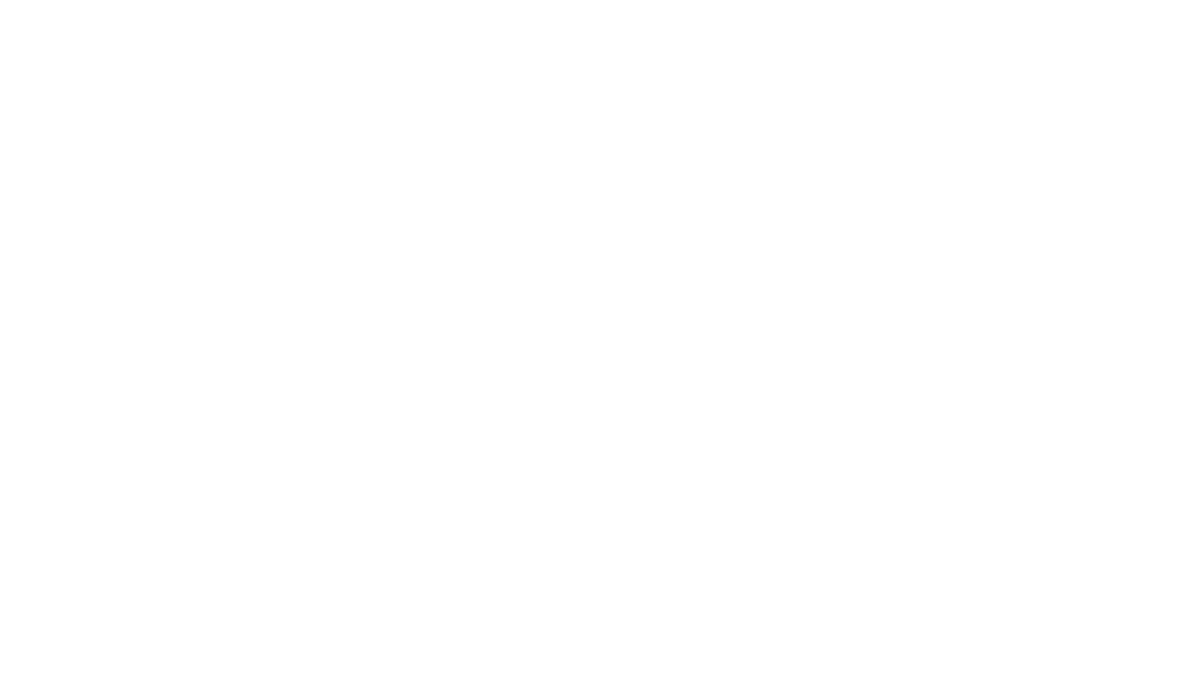 Barry Wray and Stephen Hill
2017 DSI Annual Meeting
Washington D.C.
November 18th 8:00 am – 9:30 am
Background
Fall 2017 Conversion of Operations Management Concentration to Business Analytics (BAN) and        Supply Chain Management (SCM)
Sequence of Courses(OPS)
+ 3 Electives
Sequence of Courses(BAN)
+ 3 Electives
Sequence of Courses
BAN Core Classes
Business analytics
Excel-Based
Statistics Review and Overview of Descriptive, Predictive, and Prescriptive Analytics
Advanced Statistics
Excel and Other Software Tools (Tableau, JMP, etc.)
Review of Basic Stats with an emphasis on Parameter Estimation
Type I and II Errors, Power and Confidence
Hypothesis Testing – Understanding P-Values
ANOVA
Appropriate Statistical Tools for Qualitative verses Quantitative Data
Data Collection, Cleaning, and Visualization
BAN Core Classes
Predictive Analytics
R Based
Correlation
Regression (SLR, MLR, Logit)
Classification and Regression Trees
Neural Networks
Supervised vs. Unsupervised Learning
Prescriptive Analytics
Excel and Other Tools (AMPL, ExtendSim, etc.)
Linear Programming
Integer/Binary Programming
Nonlinear Programming
Challenges/Lessons Learned
challenges
Ensure Adequate Coverage of Necessary Topics
Topic/Tool Coordination Between Courses
Minimize Prerequisite “Chains” 
Lessons learned
“If You Build It, They Will Come”
Be Prepared to Change
Be Aware of Potential Push-Back